Олимпиада «Высшая проба»
Профиль «Финансовая грамотность»
Этапы Олимпиады
Сроки регистрации:  
     28 сентября — 5 ноября 2020 года
Первый (отборочный) заочный этап: 
     7 ноября – 22 ноября  2020 года
Ознакомление участников с результатами:
      27 ноября – 30 ноября 2020 года
Публикация итогов отборочного этапа:
      18 декабря 2020 года
Второй (заключительный) очный этап:  
     29 января — 7 февраля 2021 года
Рассмотрение апелляций:
      22 февраля – 15 марта 2021 года
Публикация результатов и работ дипломантов:
       30 марта 2021 года

Олимпиада проводится  для школьников                     9–11 классов
Документы, регламентирующие проведение олимпиады
Перечень олимпиад школьников
Порядок проведения олимпиад школьников
Положение и регламент Олимпиады «Высшая проба»
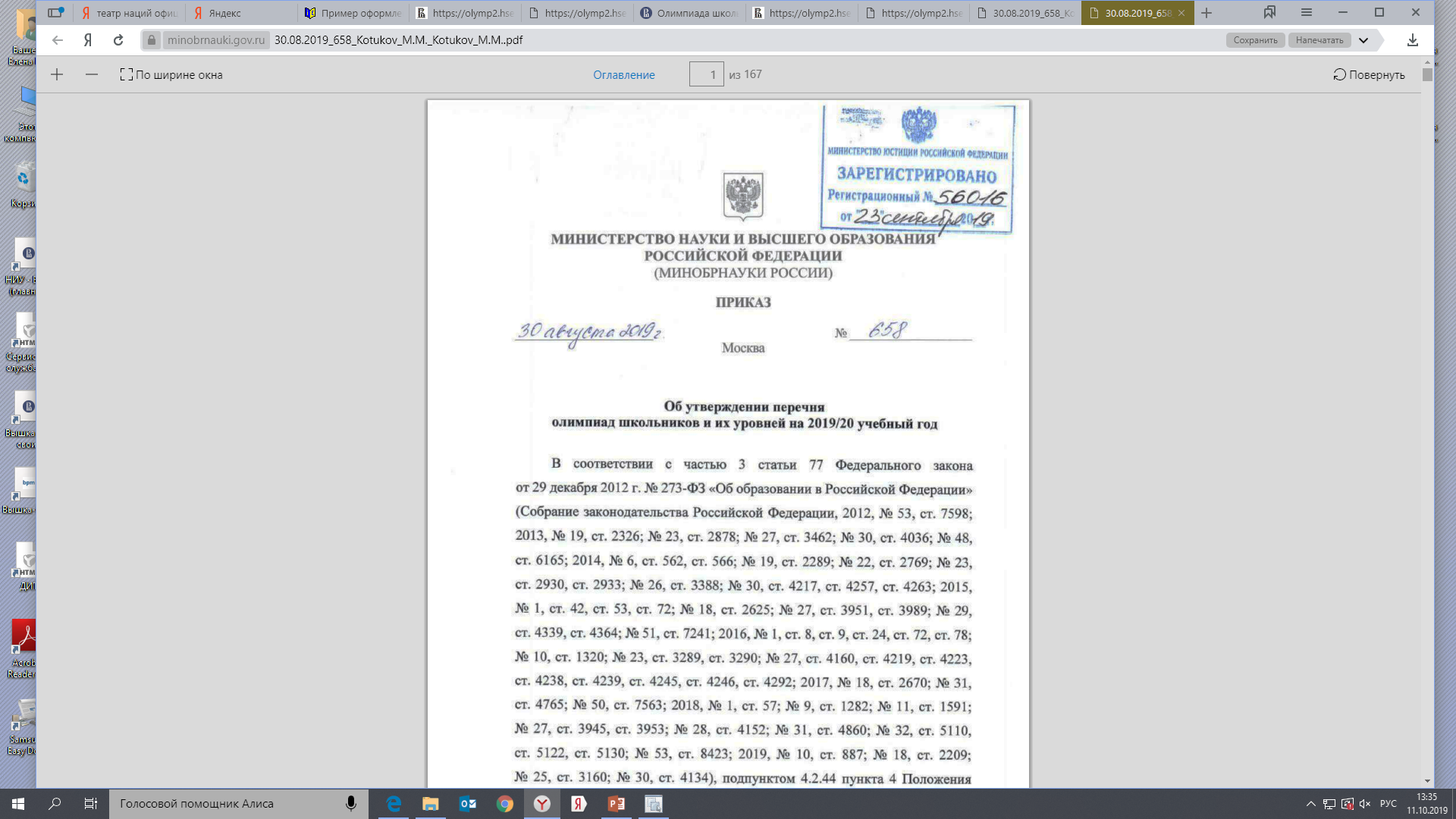 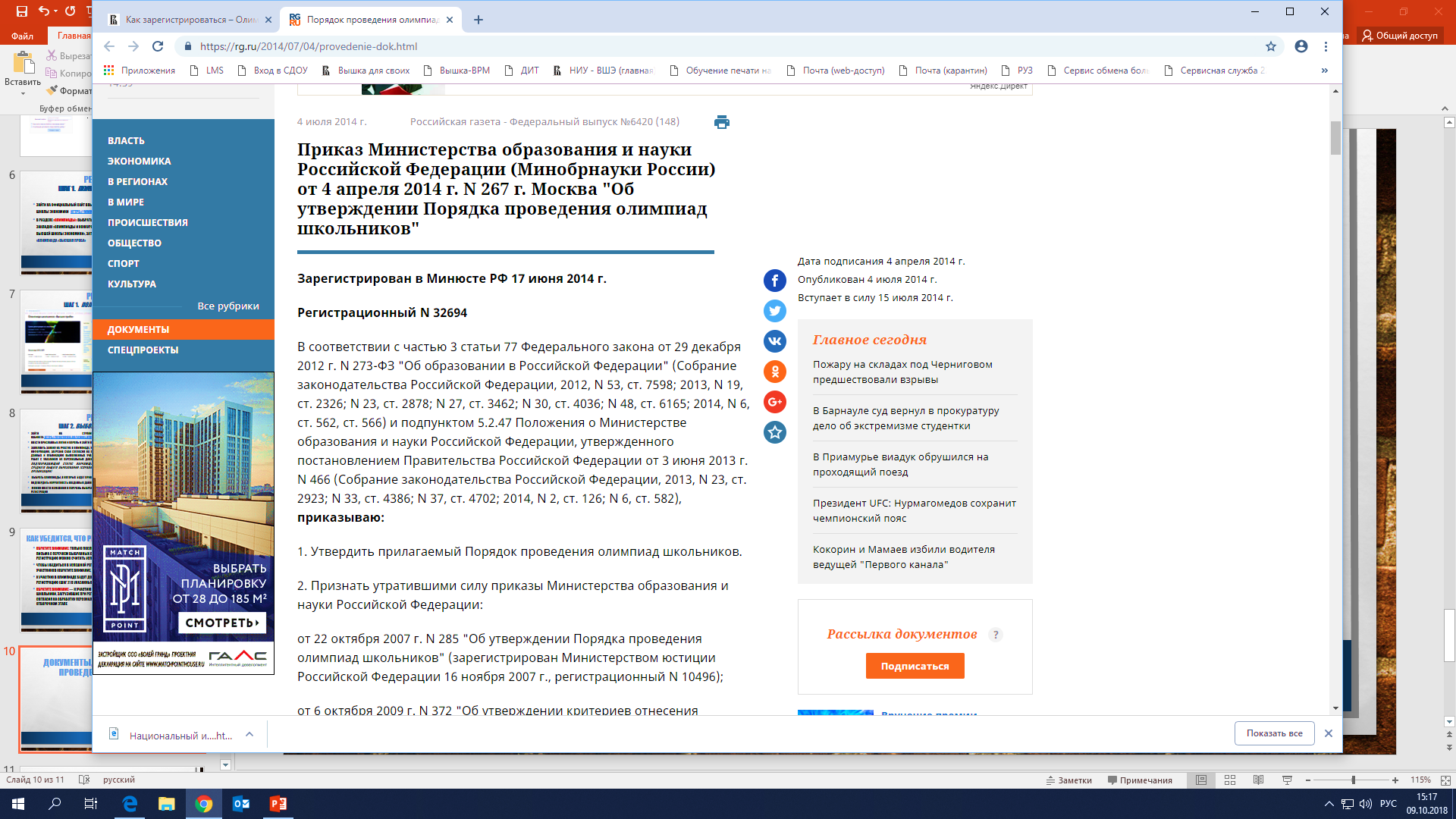 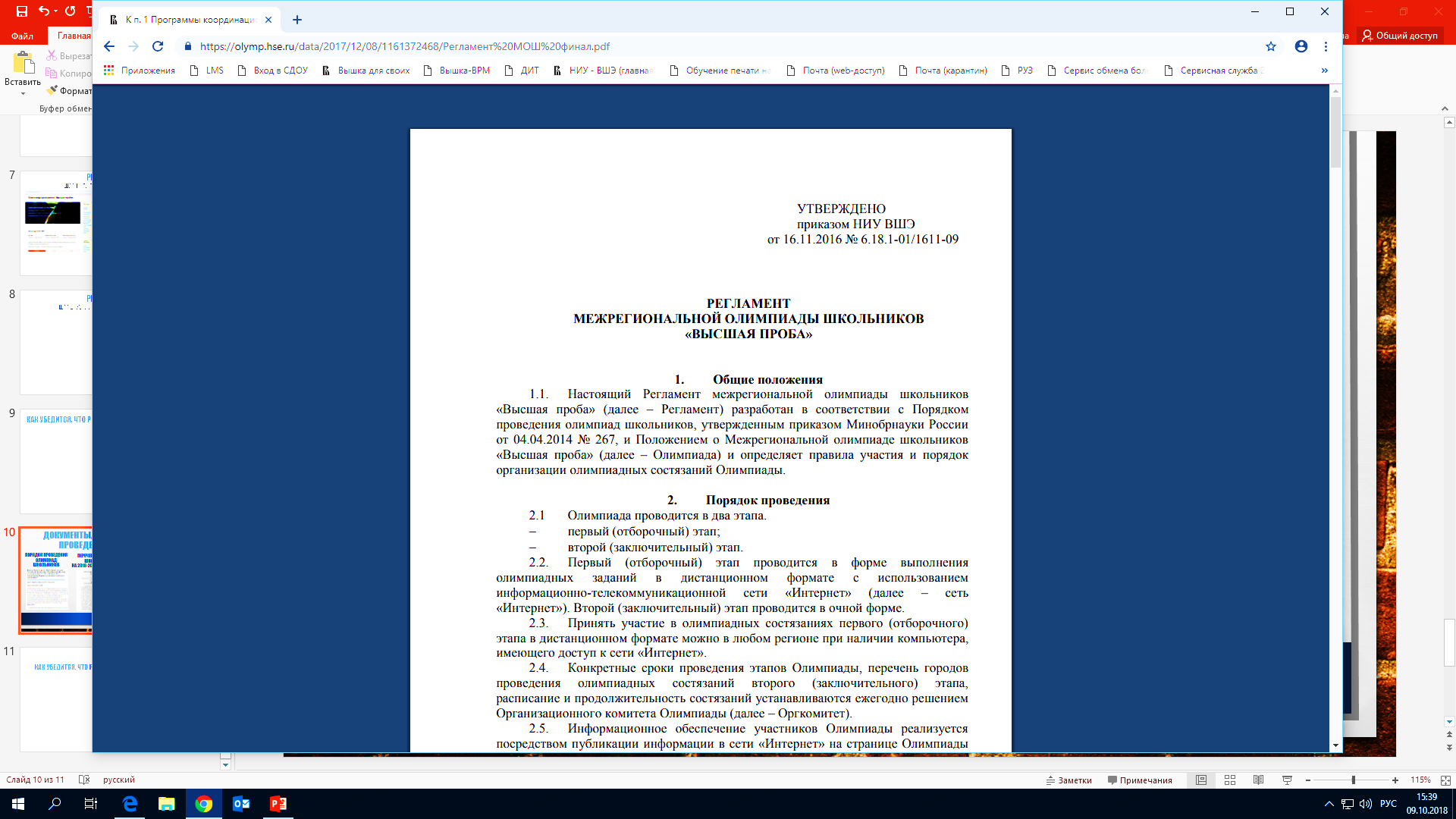 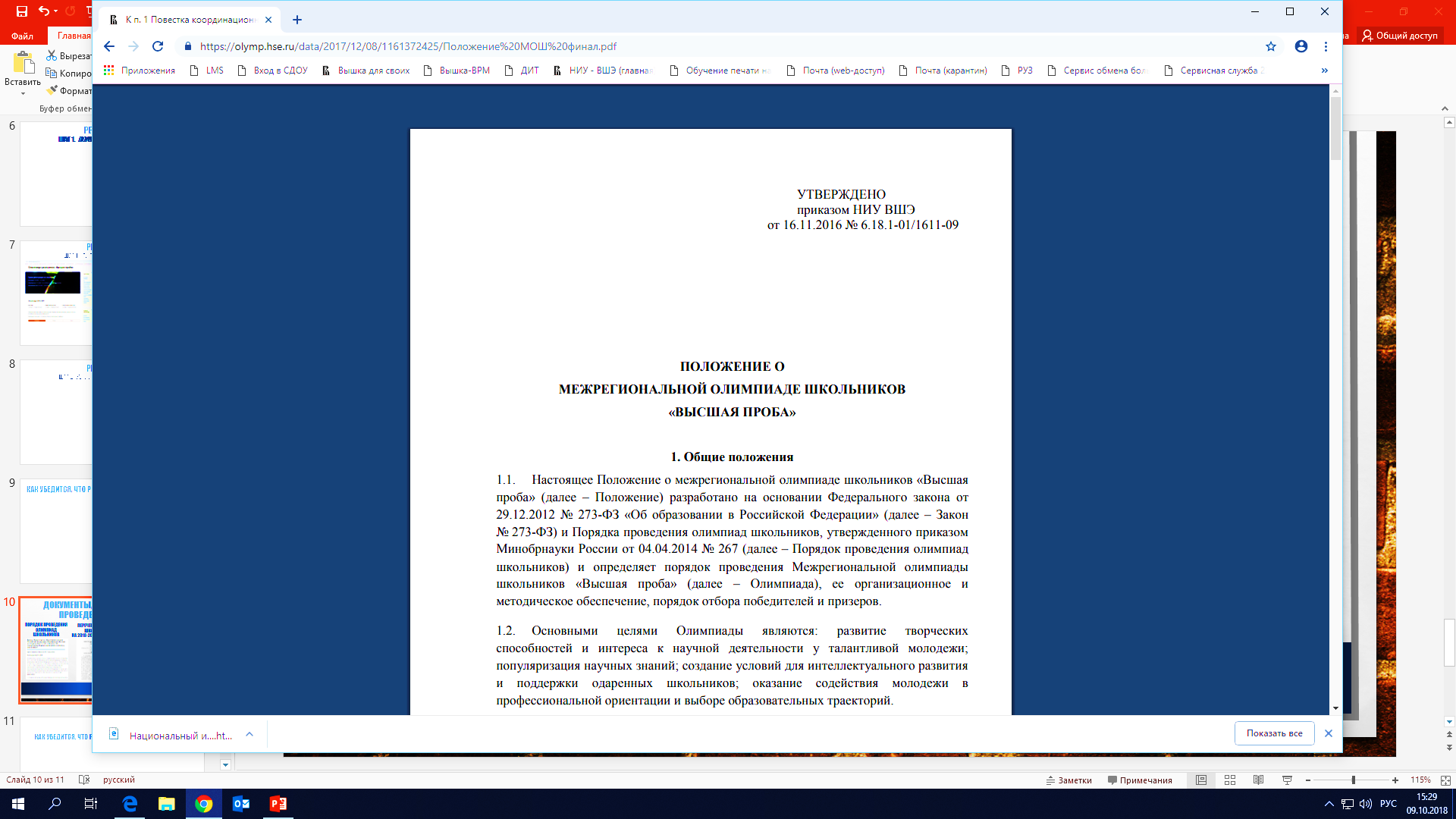 Документы, регламентирующие проведение олимпиады (стр. 42 проекта)
Где можно ознакомиться с материалами Олимпиады (официальный сайт НИУ ВШЭ)
Где можно ознакомиться с материалами Олимпиады (официальный сайт НИУ ВШЭ)
Материалы для подготовки – демонстрационный вариант
Выбрав  профиль «Финансовая грамотность», можно ознакомится с: 
Материалами для подготовки: перечнем и содержанием тем для 9, 10                          и 11 классов; демонстрационными вариантами I этапа 2020-2021 учебного года
Заданиями и решениями: заданиями, их решением и критериями оценивания олимпиадных заданий II этапа                                           2019-2020  учебного года
Где можно ознакомиться с материалами Олимпиады (ФМЦ по финансовой грамотности)
Где можно ознакомиться с материалами Олимпиады (ФМЦ по финансовой грамотности)
Где можно ознакомиться с материалами Олимпиады (ФМЦ по финансовой грамотности)
I этап Олимпиады
I (отборочный) этап проводится в форме выполнения олимпиадных заданий в дистанционном формате в режиме оn-line с использованием  информационно-телекоммуникационной сети «Интернет»
Состязания I (отборочного) этапа в дистанционном формате проводятся в соответствии с расписанием. Расписание публикуется на странице Олимпиады на сайте НИУ ВШЭ http://olymp.hse.ru не позднее, чем за две недели до начала состязаний I (отборочного) этапа 
В отведенное расписанием время участник регистрируется в системе проведения Олимпиады (вводит логин и пароль). Участник получает доступ сразу ко всем заданиям сгенерированного варианта и имеет возможность самостоятельно определить порядок выполнения заданий
Время выполнения заданий ограничено. Участник имеет возможность корректировать свои ответы до истечения отведенного времени
Работы участников I (отборочного) этапа проверяются программно-аппаратным способом и результаты проверки апелляции не подлежат
Структура олимпиадных заданий I этапа
Статистические данные о количестве участников в разрезе регионов
Темы с наименьшим числом правильных ответов (2018-2019 г.г.)
Темы с наименьшим числом правильных ответов (2019-2020 г.г.)
Статистические данные о баллах, набранных участниками, в разрезе регионов
Критерии определения победителей и призеровI этапа2018-2019 учебный год
Критерии определения победителей и призеров I этапа2019-2020 учебный год
II этап Олимпиады
К участию в олимпиадных состязаниях  II (заключительного) этапа Олимпиады по профилю допускаются:
победители и призеры I (отборочного) этапа Олимпиады по данному профилю; 
победители и призеры Межрегиональной олимпиады школьников «Высшая проба» предшествующего года по данному профилю в случае, если они продолжают освоение образовательных программ основного общего и среднего общего образования,
 перечень городов проведения олимпиадных состязаний II (заключительного) этапа, расписание и места проведения очных олимпиадных состязаний публикуются на странице Олимпиады на  сайте  НИУ ВШЭ http://olymp.hse.ru
Проверка работ участников II (заключительного) этапа Олимпиады осуществляется жюри Олимпиады в НИУ ВШЭ (Москва)
Проверенные работы публикуются в личных кабинетах участников в течение шести недель после окончания всех олимпиадных состязаний II (заключительного) этапа
Структура олимпиадных заданий II этапа
Результаты решения заданийII (заключительного) этапа Олимпиады(2018-2019 г.г.)
Результаты решения заданийII (заключительного) этапа Олимпиады(2019-2020 г.г.)
Результаты решения заданийII (заключительного) этапа Олимпиады(2018-2019 г.г.)
Результаты решения заданийII (заключительного) этапа Олимпиады(2019-2020 г.г.)
Критерии определения победителей                                и призёров заключительного этапа
Количество участников, победителей и призеров II этапа Олимпиады «Высшая проба» за 2019-2020 учебный год в разрезе субъектов Российской Федерации
Регионы – лидеры по числу дипломантов
Рекомендации по подготовке к Олимпиаде
Итоги Олимпиады по финансовой грамотностиза 2019-2020 учебный год
Зарегистрировано 7 155 участников (9 класс – 1 412 (20%), 10 класс – 2 370 (33%), 11 класс – 3 373 (47%));
Приняло участие в I (отборочном) этапе –  3 096 человек (9-10 классы – 1 643 человека; 11 класс – 1 453 человека);
Приглашено к участию во II (заключительном) этапе                         – 708 человек (9 - 189 человек, 10 класс – 246 человек; 11 класс – 273 человека);
Приняло участие во II (заключительном) этапе – 407 человек (9 - 94 человека, 10 класс – 128 человек; 11 класс – 185 человек);
Победители – 6 человек  – ученики 11-х классов;
Призеры – 80 человек (9 - 1 человек, 10 класс – 7 человек; 11 класс – 72 человека)
Сравнение количества участников и дипломантов II этапа за 2018-2019 и 2019-2020 учебные годы
Сравнение итогов Олимпиады по финансовой грамотности                                                                                                                               за 2017-2018 , 2018-2019  и 2019-2020 учебные годы
Льготы для дипломантов Олимпиады при поступлении в 2020 году
Учет индивидуальных достижений для дипломантов Олимпиады при поступлении в  2020 году
Благодарю за внимание!